Relative SRF retrieval -
Application to Metop IASI (and MTG-I FCI)

Pierre Dussarrat
Remote Sensing Scientist

GSICS – 18/03/2025
Agenda
Introduction to relative SRF retrieval

Solution

Applications
  - Metop IASI
  - MTG-I FCI

Discussion and Conclusion
Agenda
Introduction to relative SRF retrieval

Solution

Applications
  - Metop IASI
  - MTG-I FCI

Discussion and Conclusion
Introduction
Hypothesis:
2  similar hyperspectral detectors acquiring continuous spectra
Dataset of collocated acquisitions of the 2 detectors over a large diversity of scenes

Problem: Find the best relative Spectral Response Function (SRF) between the two detectors 

Applications: 
Characterize in-flight discrepancies of responses between detectors within a single instruments or between instruments
Track launch-induced and/or long-term evolutions of the instruments’ responses in-flight
Harmonize the responses of the detectors using the relative SRF in post-processing
Application to any spectrometers: grating, FTS…
Detector #1
Detector #2
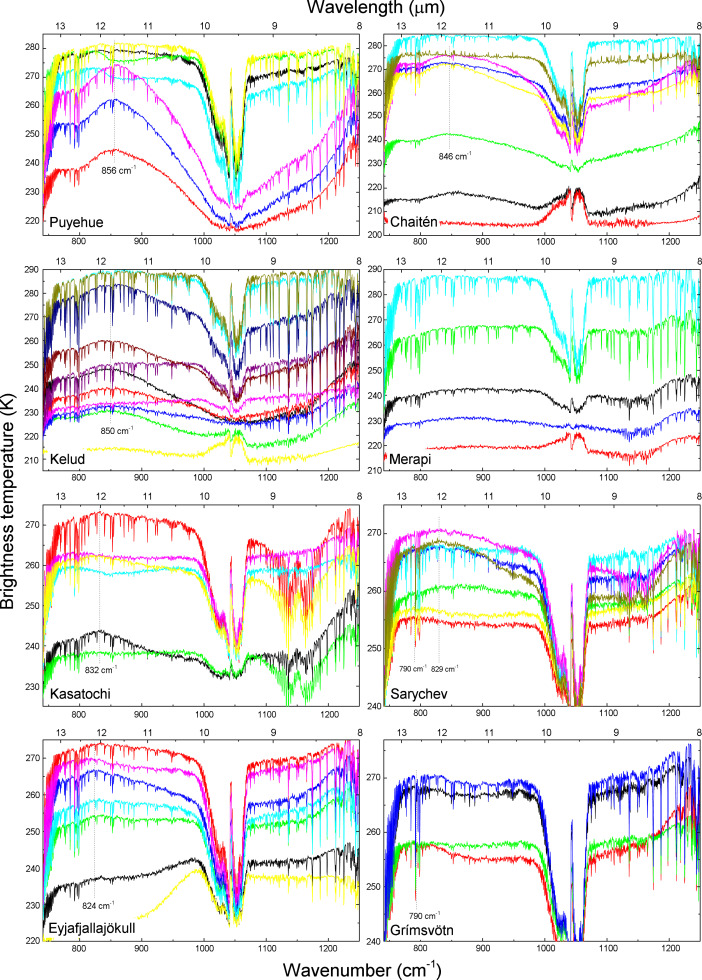 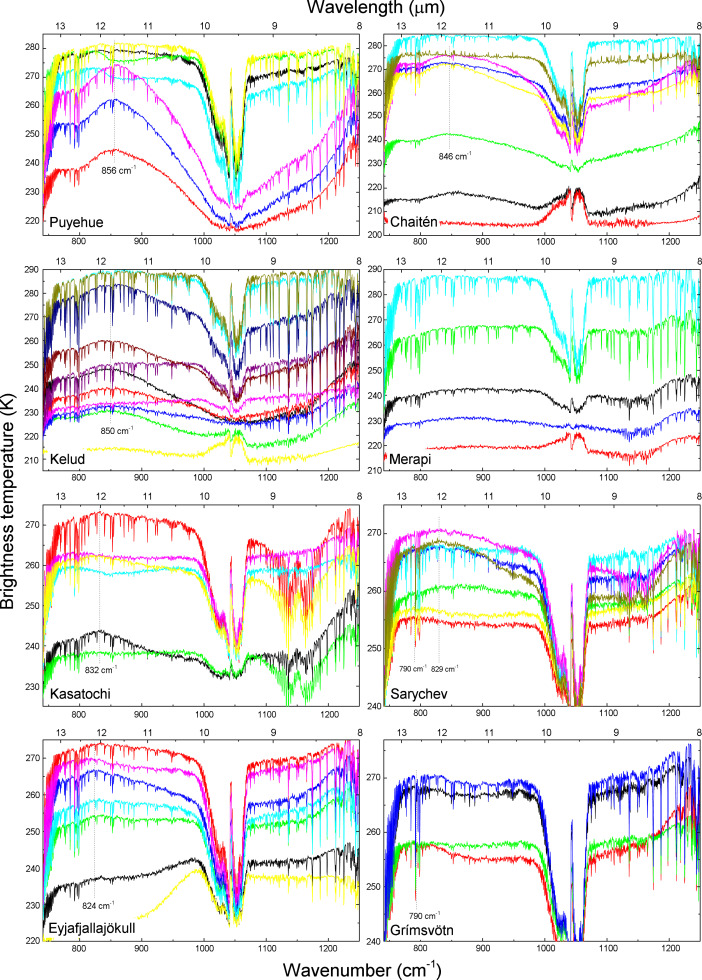 Collocations
SRF = ?
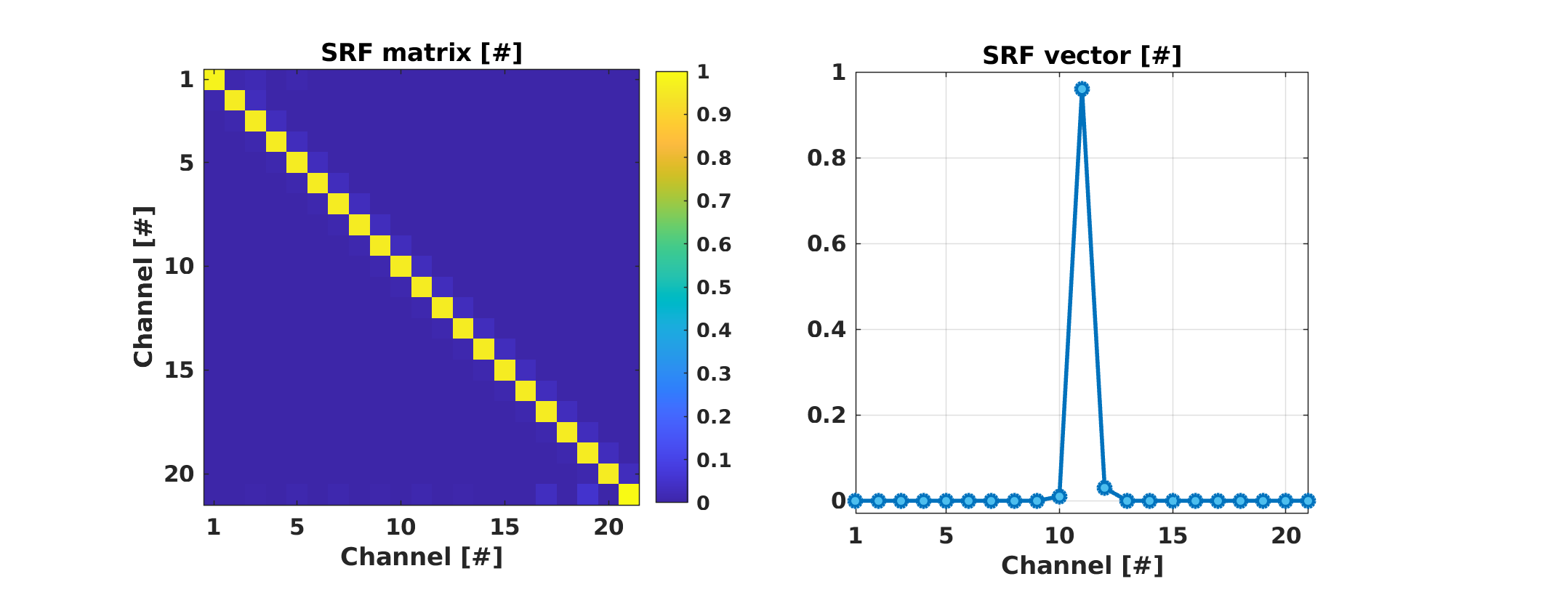 Introduction
Detector #1
Detector #2
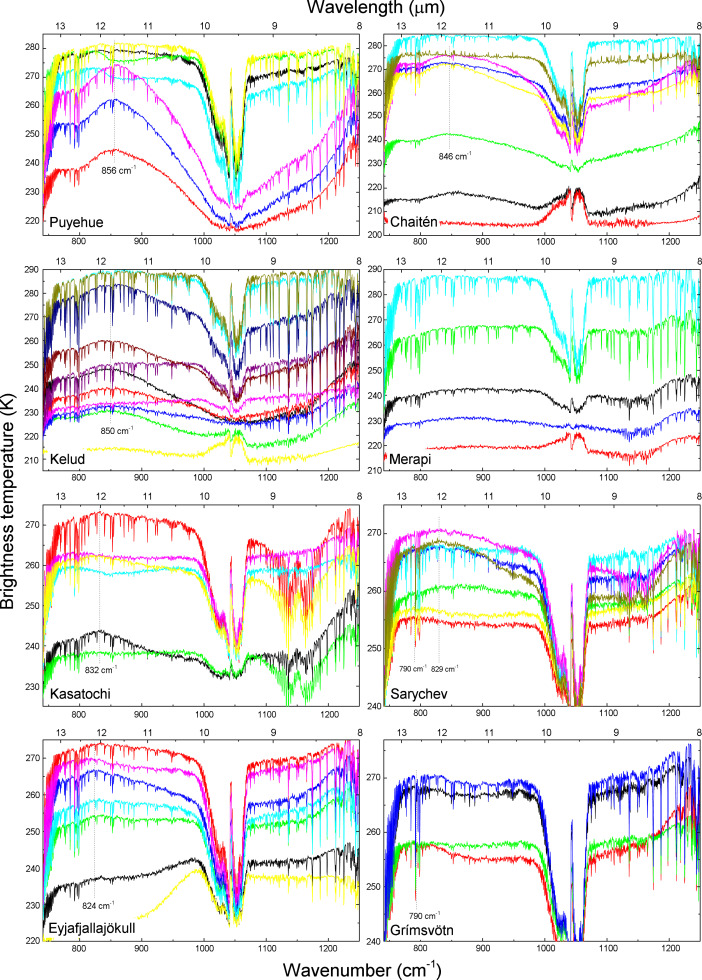 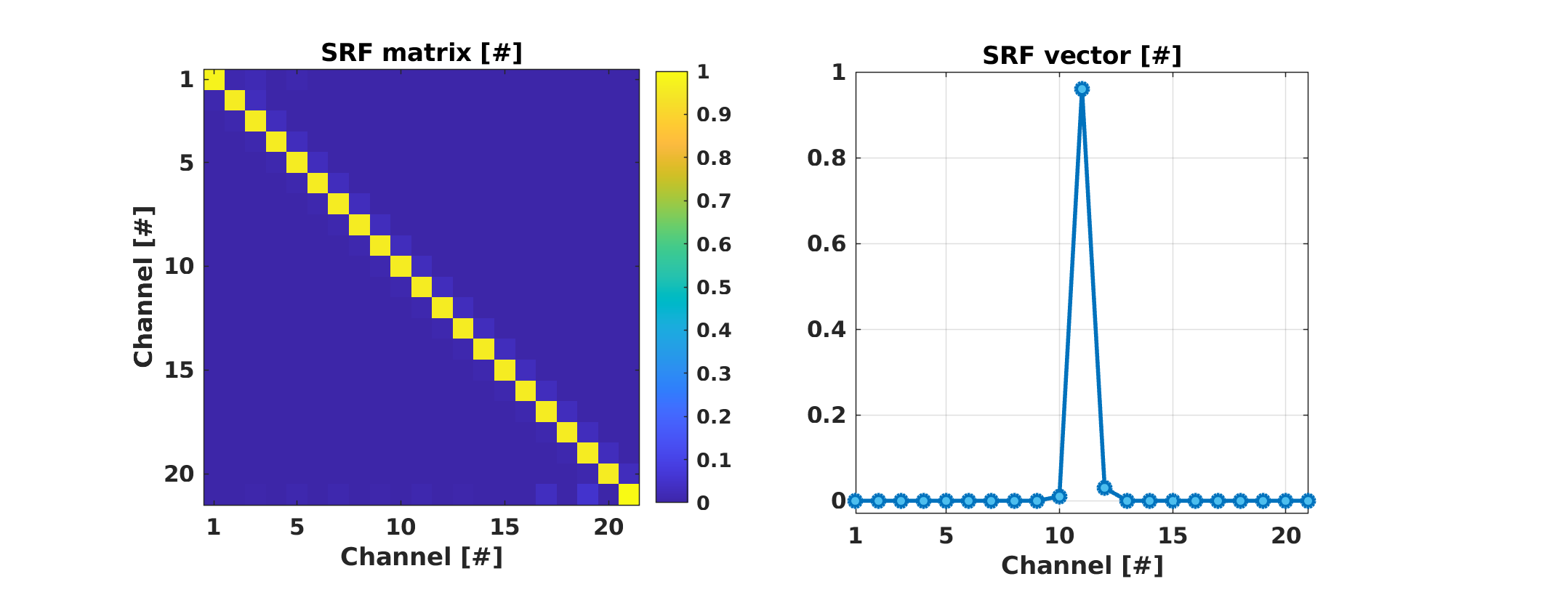 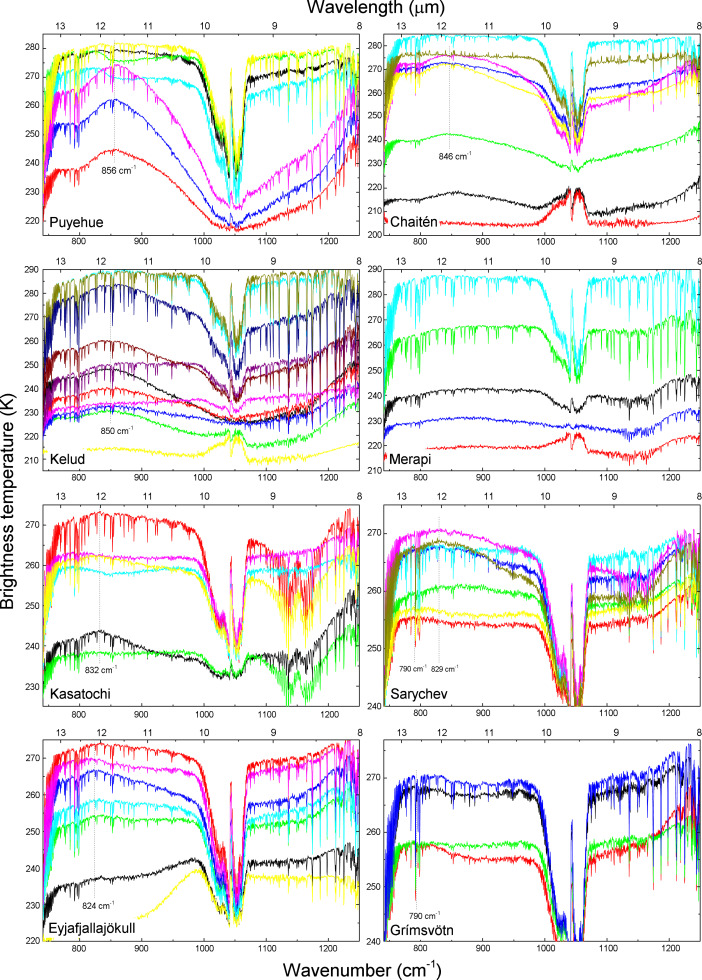 Agenda
Introduction to relative SRF retrieval

Solution

Applications
  - Metop IASI
  - MTG-I FCI

Discussion and Conclusion
Solution
Many issues:

Large datasets


Diversity of acquisitions is limited by the possible ranges of atmospheric and surface states = unstable retrieval

Radiometric noise


Quality of colocations is limited (not perfect footprint overlapping, line of sight alignment, and time colocations)
Dussarrat P, Deschamps G, Coppens D. Spectral Response Function Retrieval of Spaceborne Fourier Transform Spectrometers: Application to Metop-IASI. Remote Sensing. 2024; 16(23):4449. https://doi.org/10.3390/rs16234449
Solution
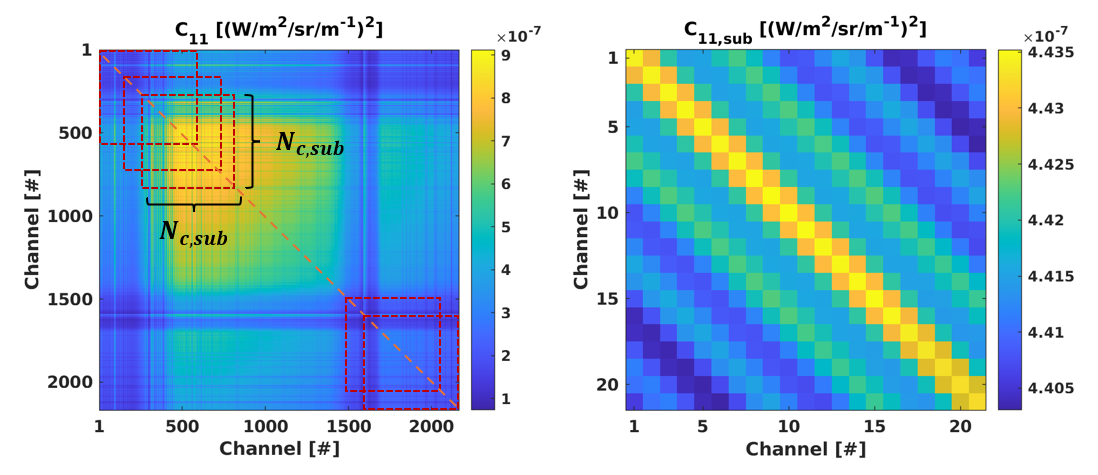 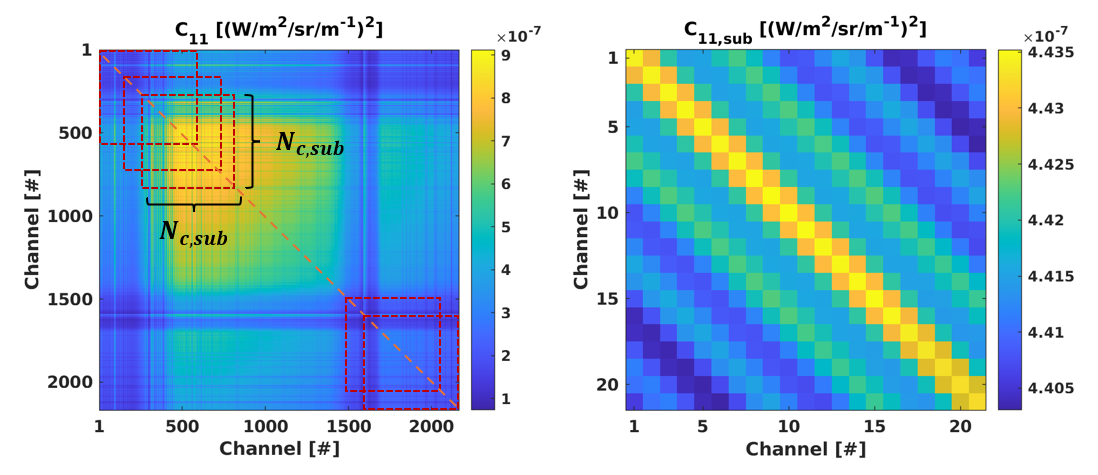 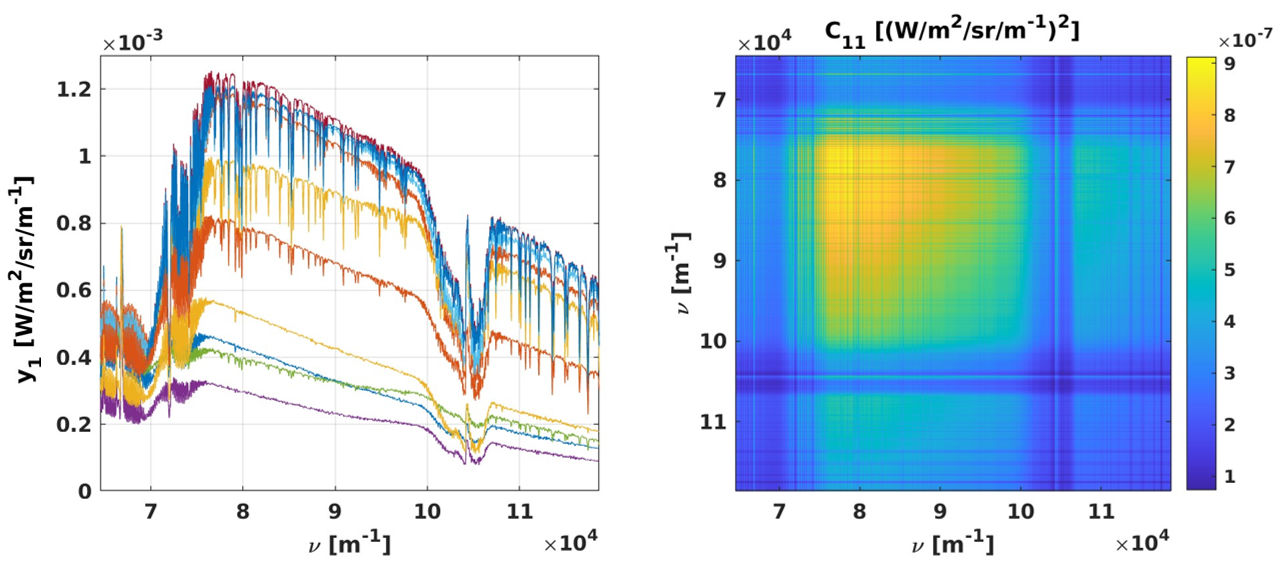 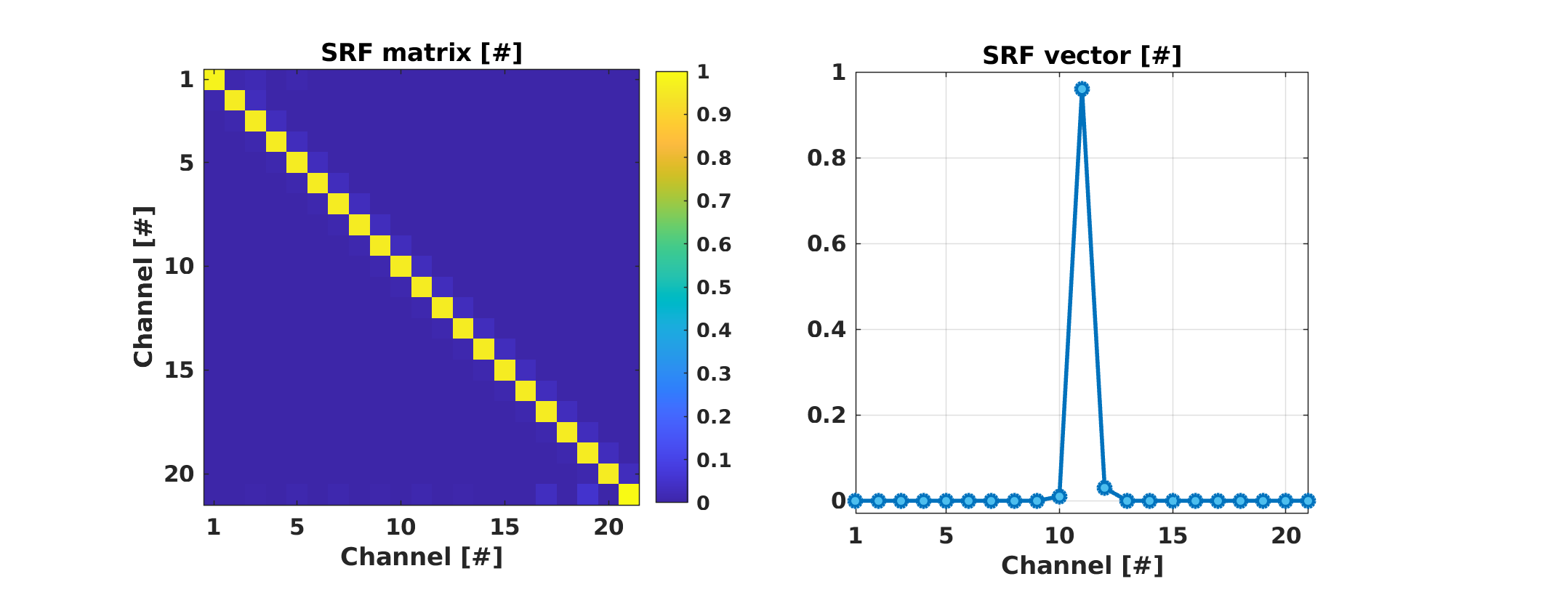 Solution
SAF retrieval:
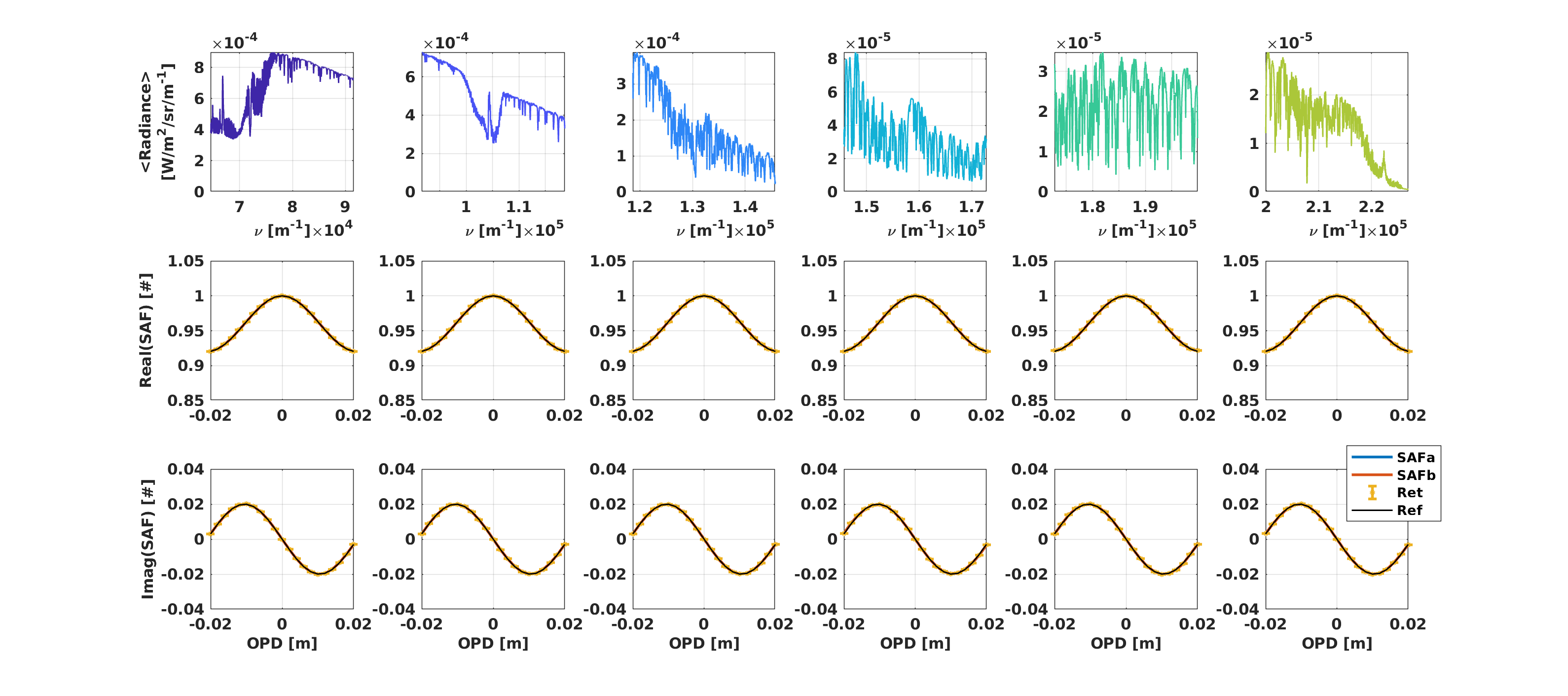 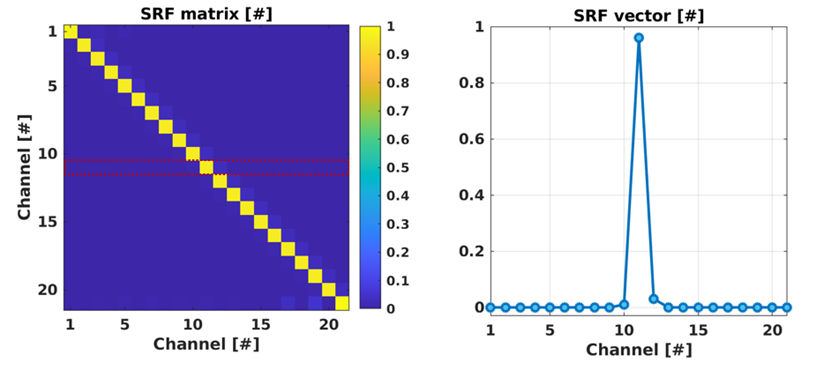 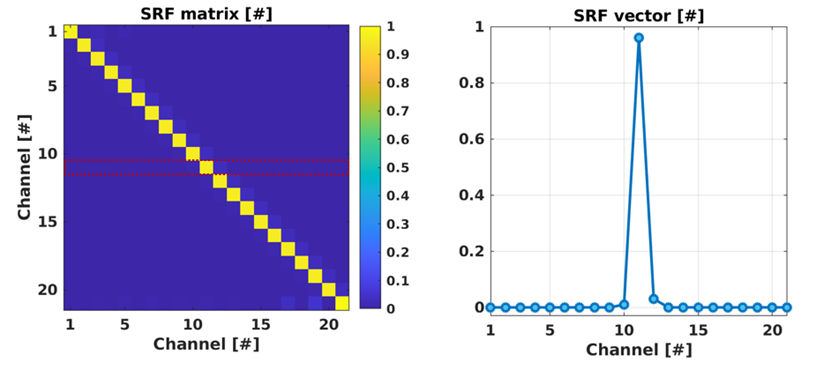 Agenda
Introduction to relative SRF retrieval

Solution

Applications
  - Metop IASI
  - MTG-I FCI

Discussion and Conclusion
Application to IASI
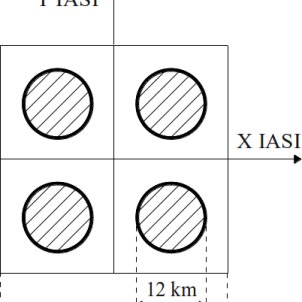 1
4
2
3
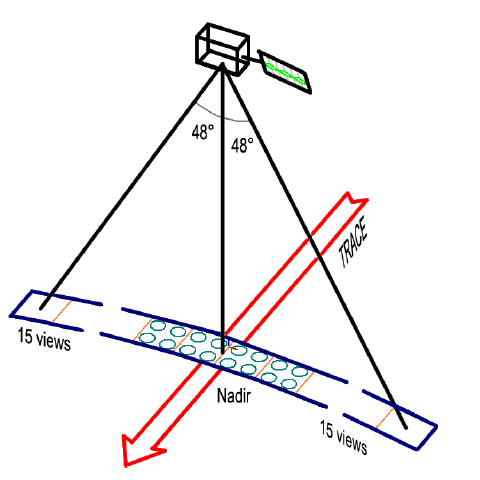 Application to IASI
First characterization of IASI relative SRF and SAF – for 5 sub-bands
Accurate characterisation with only one orbit of data 
Revealing vey small discrepancies between FOV (mis-alignment residual, straylight ?) ~0.01K level but nonetheless quantifiable (to be used to harmonize further the IASI data ?)
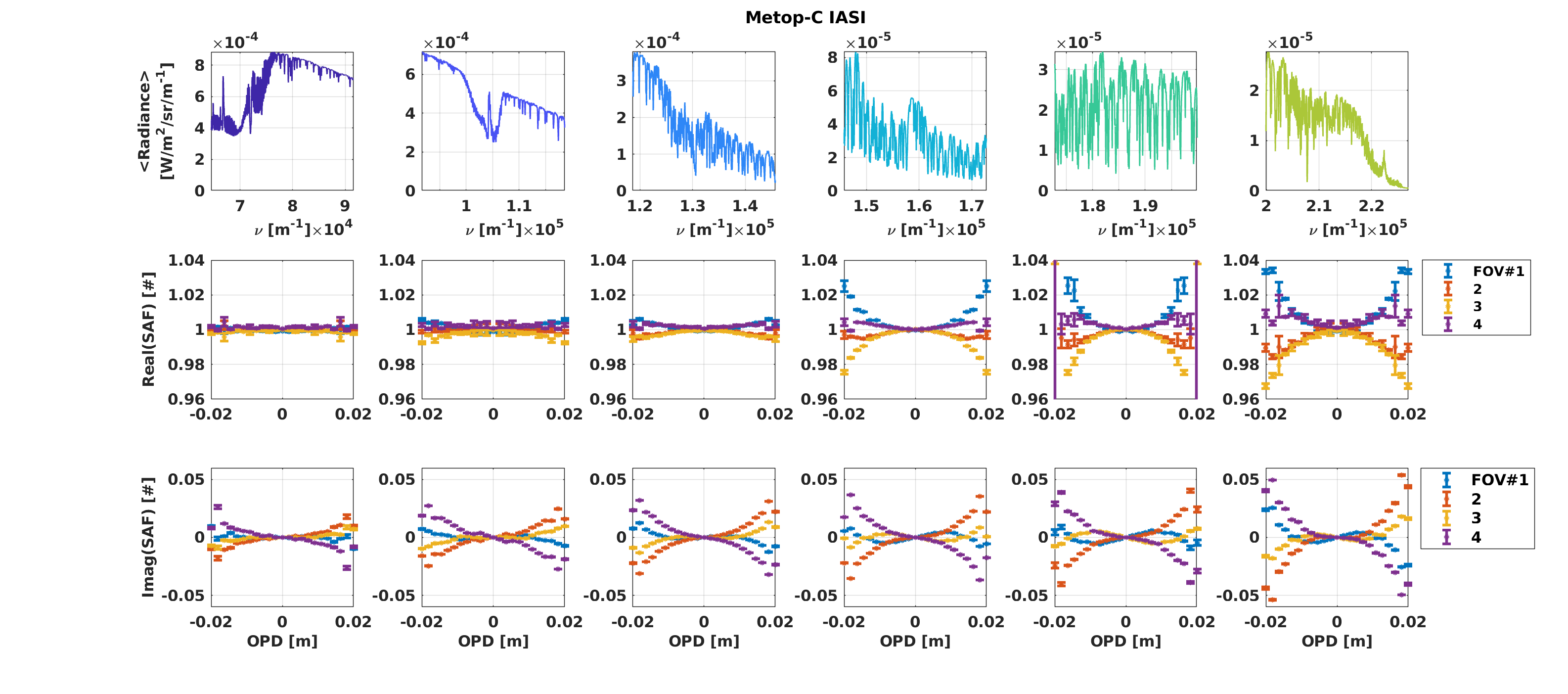 Dussarrat P, Deschamps G, Coppens D. Spectral Response Function Retrieval of Spaceborne Fourier Transform Spectrometers: Application to Metop-IASI. Remote Sensing. 2024; 16(23):4449. https://doi.org/10.3390/rs16234449
Application to IASI
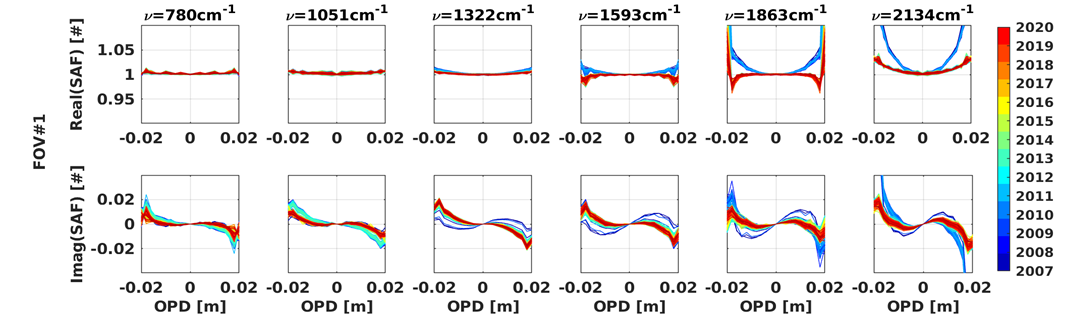 Application to Metop-A, 13 years of operation, from 2007 to 2020.

Processing of the first orbit every months.

Detection of two sudden changes in February 2011 and June 2013, linked to on-ground processing updates aiming at improving discrepancies between FOV.

No long-term evolutions detected.

Our methodology is extremely sensitive and therefore well-suited to monitor instrument and processing status.
SAF standard deviation:
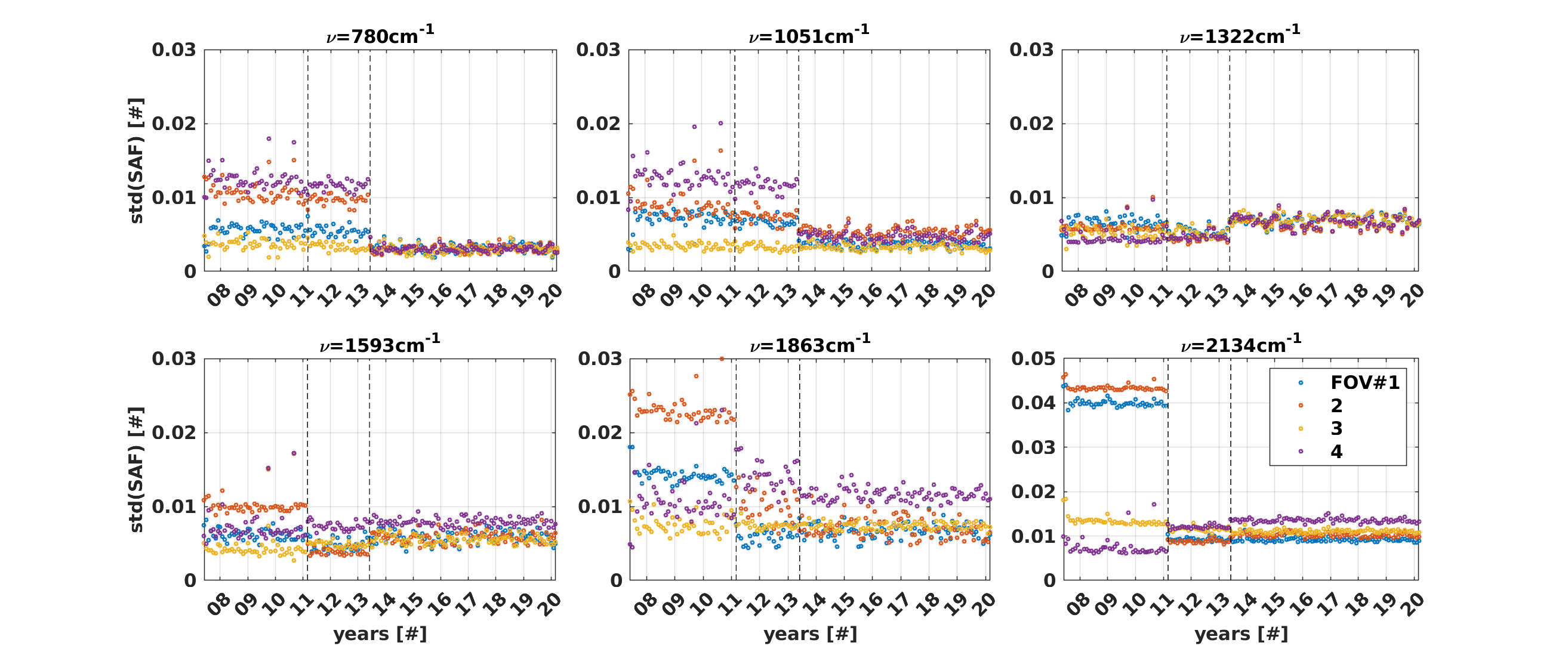 Dussarrat P, Deschamps G, Coppens D. Spectral Response Function Retrieval of Spaceborne Fourier Transform Spectrometers: Application to Metop-IASI. Remote Sensing. 2024; 16(23):4449. https://doi.org/10.3390/rs16234449
Application to MTG-I FCI
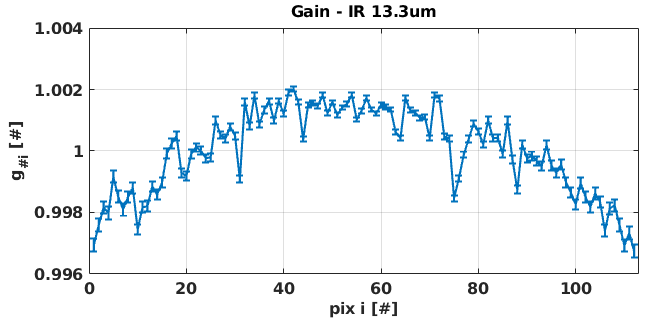 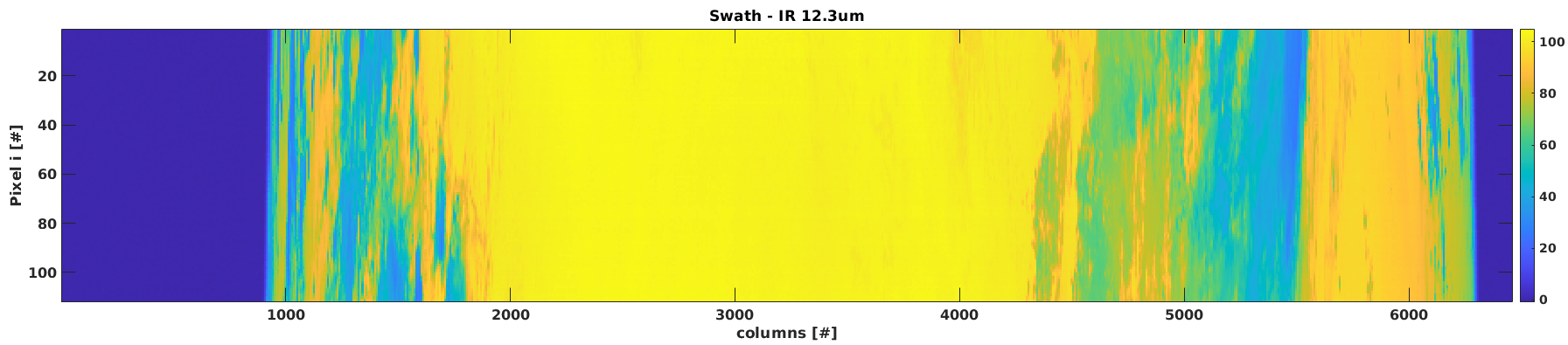 Application to MTG-I FCI
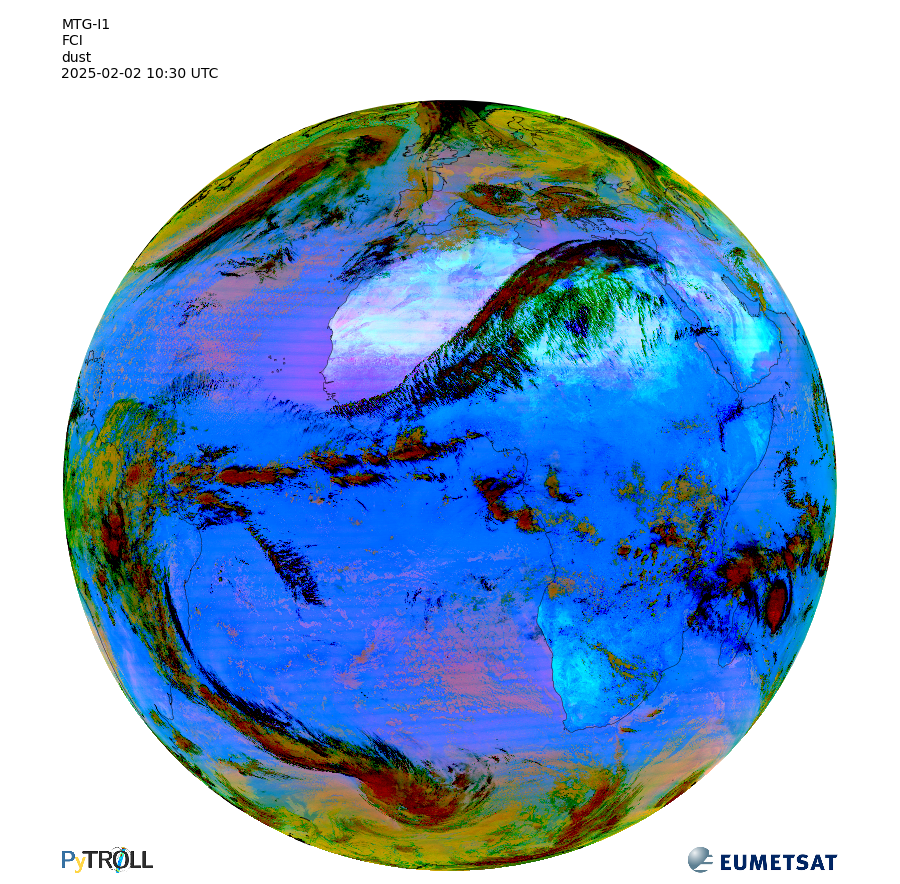 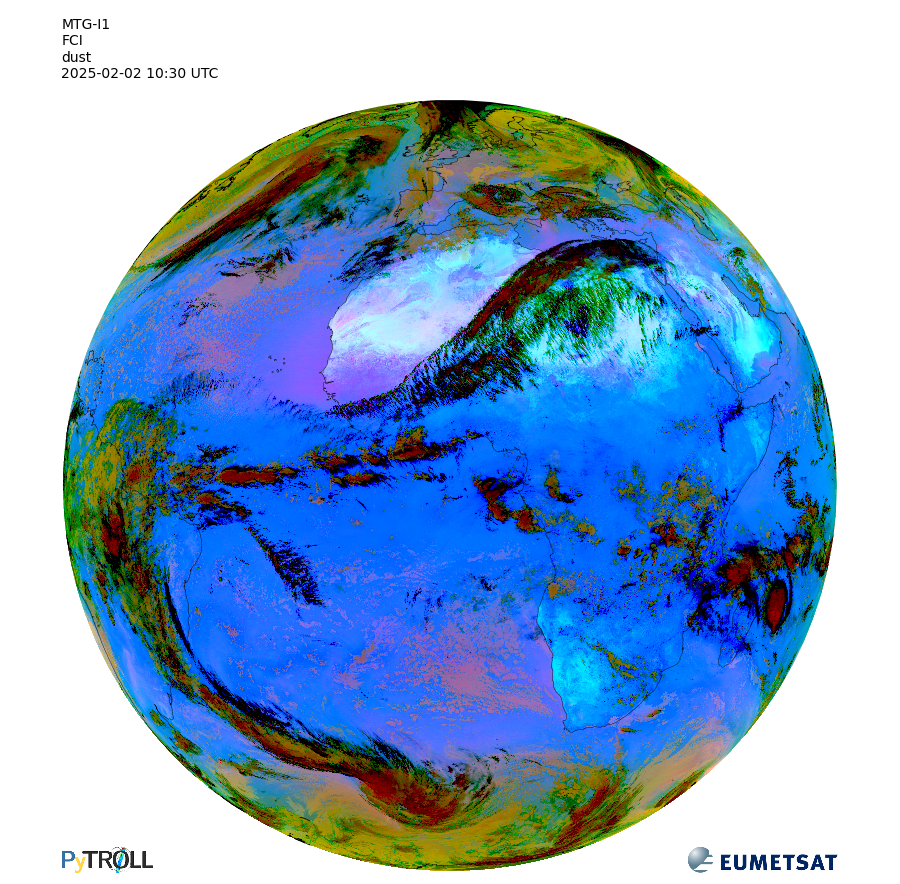 Agenda
Introduction to relative SRF retrieval

Solution

Applications
  - Metop IASI
  - MTG-I FCI

Discussion and Conclusion
Conclusion
Dussarrat P, Deschamps G, Coppens D. Spectral Response Function Retrieval of Spaceborne Fourier Transform Spectrometers: Application to Metop-IASI. Remote Sensing. 2024; 16(23):4449. https://doi.org/10.3390/rs16234449
Thank you!
Questions are welcome.